ОБОБЩЕНИЕ ЗНАНИЙ ОБ ИМЕНИ ПРИЛАГАТЕЛЬНОМ
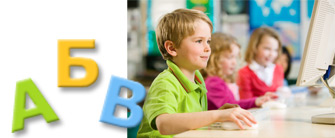 Урок русского языка в 3 классе
подготовила  учитель начальных классов МКОУ «СОШ им. А.Ю. Байсултанова»
Калабекова Н.М.
Бр.вно, з.рно, гн.здо, м.лчать, м.сной, уд.влять, пл.сать, скр.пучий, бл.стят, ре.кий, м.гкий, тра.ка, кру.ка, тру.ка, ни.кий, сла.кий, берё.ка, хле., кре.кий.
Тема урока:
«Обобщение знаний об имени прилагательном»
Образовать сложные имена прилагательные, обозначающие  цвета и оттенки цветов.
Ярко – ж…
изумрудно – з…
тёмно – к…
бледно -  р…
серебристо – б…
светло – г…
К данным именам прилагательным подберите подходящие по смыслу имена существительные и запишите получившиеся словосочетания.
Свежие , колючий, сладкая, спелая , большое, острый.

Слова для справок: нож, ягода, огурцы, окно, слива, ёж.
Найди антонимы
трусливый                      грубый
   здоровый                        дешёвый
дорогой                           старый
молодой                          лживый
правдивый                      храбрый
вежливый                       больной
Найди синонимы
маленький       огромный
 быстрый          крошечный
смелый              шустрый
большой           храбрый
Вставьте пропущенные окончания имён прилагательных, укажите число и род.
Вкусн…    торт, сладк…   ягода, голуб…   небо, любим…   цветок, полев…   цветы, прозрачн…   вода, холодн…  утро, вечерн…  новости, ранн… весна.
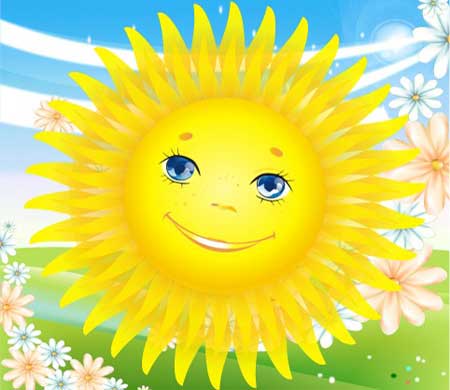 Определить число имён прилагательных, подбирая имена существительные.
Узкая зимняя … .
Красное спелое   … .
Белый душистый … . 
Высокая стройная … .
Образовать множественное число
Узк…   зимн…   дорог… .
Красн…   спел…  яблок…  .
Бел…    душист…   ландыш… . 
Высок…    стройн…   берёз… .
Просклонять имя прилагательное вместе с именем  существительным.
И.п.  верный   друг
Р.п.   верн…      друг…
Д.п.  верн…      друг…
В.п.   верн…      друг…
Т.п.   верн…      друг…
П.п.   верн…      друг…
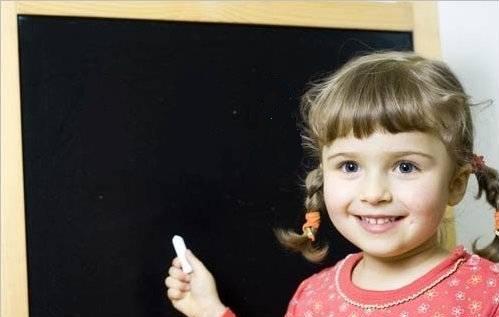 Молодцы!